Всероссийский фестиваль педагогических идей «Открытый урок»
Внеклассное мероприятие по истории 
в 5 классе
«Путешествие по Древнему Востоку»
Автор презентации – Кыркалов Николай Иольевич, учитель истории и обществознания МБОУ СОШ с. Нижняя Пеша  Ненецкого автономного округа Архангельской области ( идентификатор:104-237-466)
Использованная литература:
1.   История Древнего мира. 5 класс: учебник для общеобразоват. Учреждений /А.А. Вигасин, Г.И. Годер, И.С. Свенцицкая. – Просвещение, 2011.
2.   Детская Библия. – Институт перевода Библии, 1991.
3.   Большая энциклопедия Кирилла и Мефодия. – ООО «Кирилл и Мефодий», 2008.
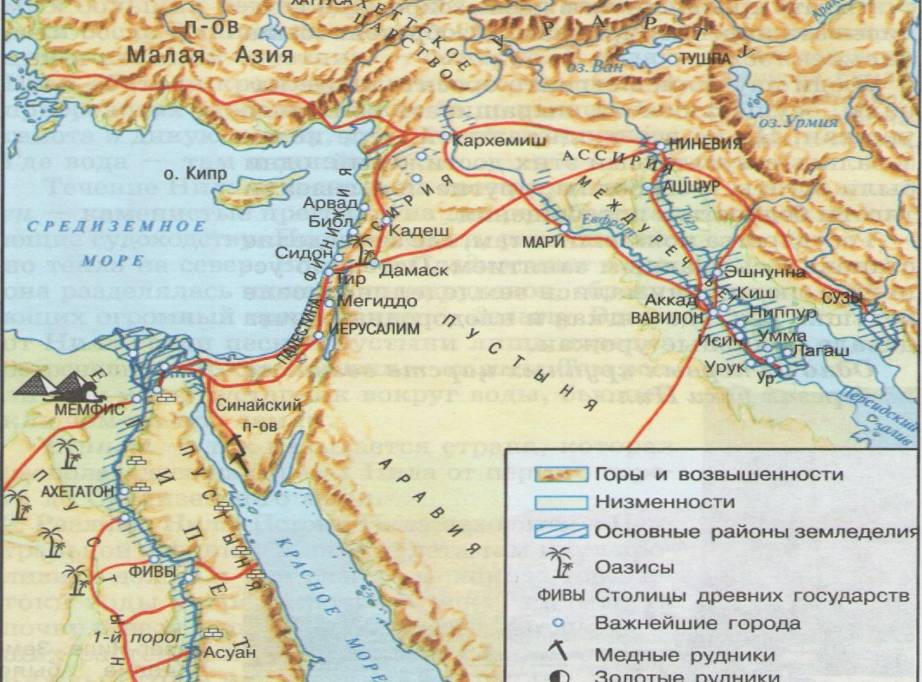 1
2
3
4
1
2
1
2
3
4
3
4
1
2
3
4
1
2
Древний
Восток
3
4
Древний Египет
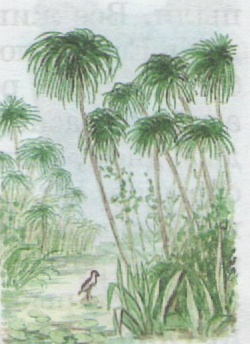 Это растение произрастало в Египте по берегам  реки Нил.
Как называется это растение и как его использовали египтяне?
Древний Египет
Это сооружение можно было увидеть на берегу  реки Нил.
Как называется это сооружение и для чего его использовали египтяне?
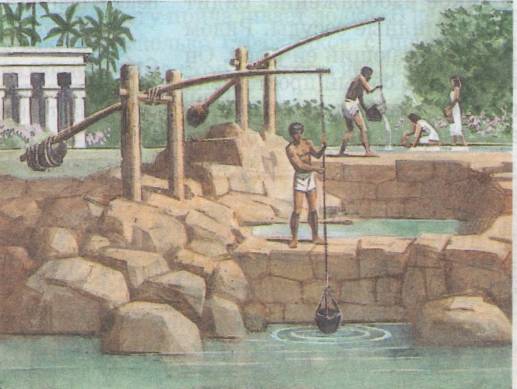 Египетское войско выступило в военный поход.
Из каких частей состояло войско фараона и какой металл использовали египтяне для изготовления оружия?
Древний Египет
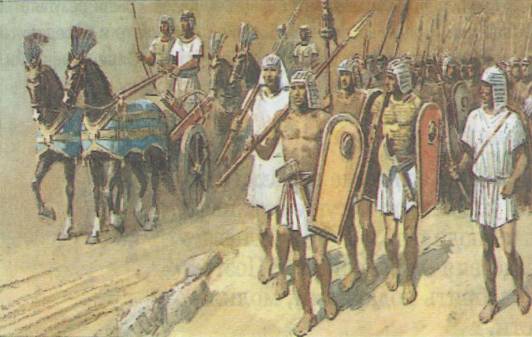 Это грандиозное сооружение – единственное из сохранившихся семи чудес света.
Что это за сооружение и для чего строились в Египте такие сооружения?
Древний Египет
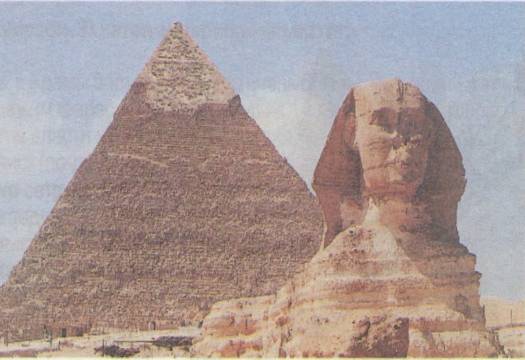 Израильское царство
Как назывался древний город, стены которого, согласно сказанию, рухнули от звуков военных труб израильтян?
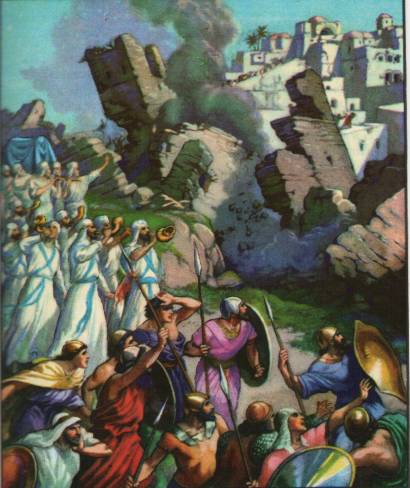 ОХИНЕИР
Подсказка
Израильское царство
Как звали филистимлянского богатыря с которым вышел сразиться будущий царь Израиля – юный Давид?
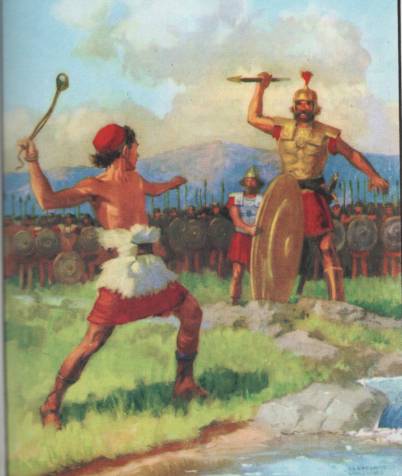 ЛАФИГО
Подсказка
Израильское царство
Как звали этого героя библейских сказаний, чья великая сила была в его длинных волосах?
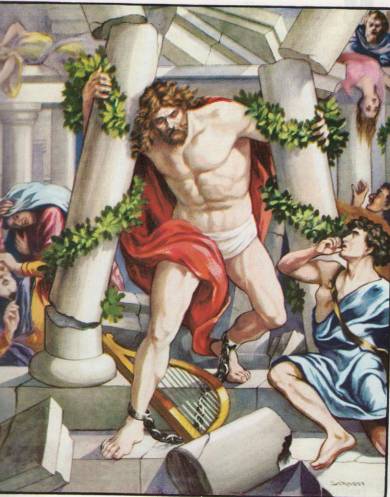 СОНАМС
Подсказка
Израильское царство
Как звали царя Израиля, славившегося богатством и мудростью?
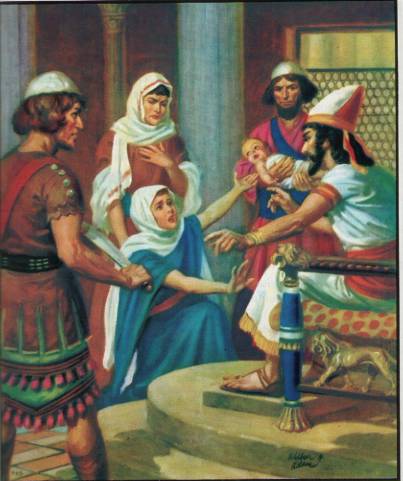 НОЛОСОМ
Подсказка
Финикия
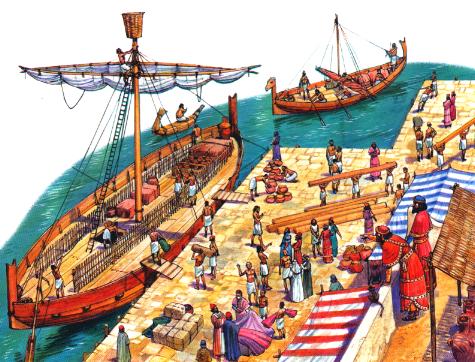 Одно из занятий жителей Финикии – торговля. 
Что могли предлагать для продажи сами финикийцы?
Финикия
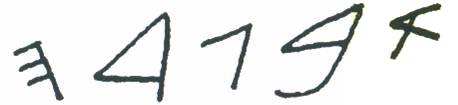 Некоторые буквы финикийского алфавита. 
В чем было преимущество финикийского алфавита перед письменностью Египта?
Финикия
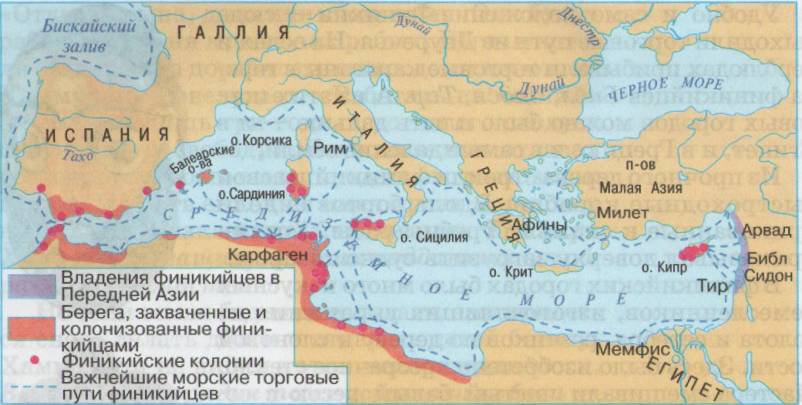 Владения финикийцев располагались на восточном побережье Средиземного моря, но финикийцам принадлежали и другие берега Средиземного моря. 
Почему?
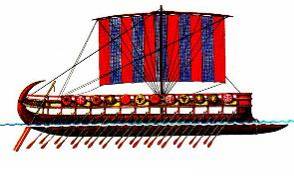 В древности Финикия была частью обширной области, называемой Ханаан. Название же Финикия придумали греки. Это они дали жителям Библа, Тира, Сидона прозвище «финикийцы», что по гречески означает «красноватые», или, точнее, «красящие в лилово-красный цвет».
Чем можно объяснить такое прозвище?
Вавилонское царство
Вавилонское царство располагалось в Двуречье. 
Какое второе название имеет эта территория? Почему она так называется?
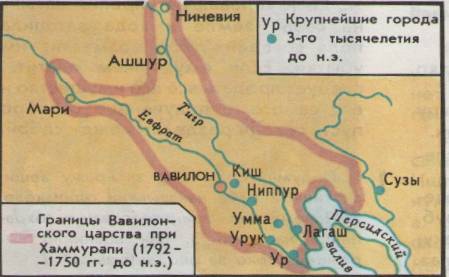 Вавилонское царство
Этот предмет был найден при раскопках в Вавилоне.
Что это? Почему именно на территории древнего  Двуречья его можно было найти?
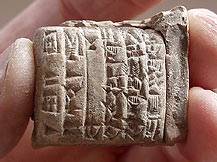 Вавилонское царство
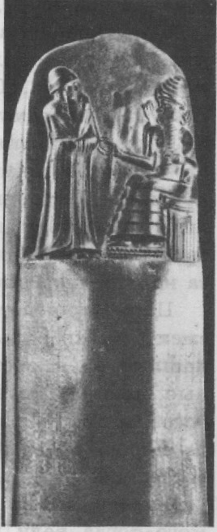 В Вавилоне при самом могущественном царе Хаммурапи появились законы о преступлениях. А потом возникло выражение «око за око, зуб за зуб».
Объясните, почему могло возникнуть это выражение?
Вавилонское царство
В Вавилоне как и в других городах Двуречья возвышались высокие ступенчатые башни.
Для чего они строились?
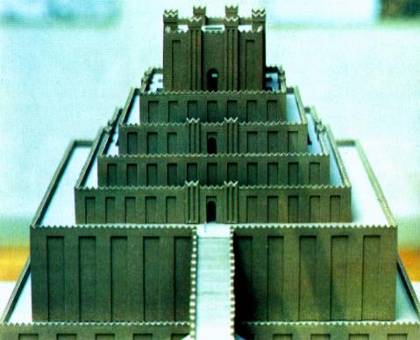 Ассирийская держава
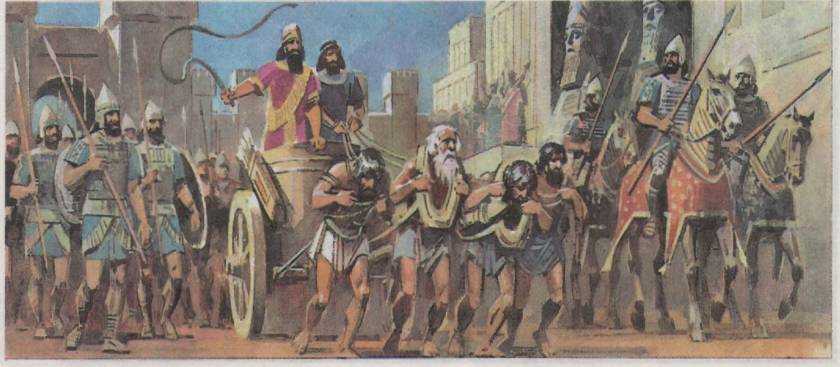 Армия ассирийских царей была самой  сильной в мире.
Почему?
Ассирийская держава
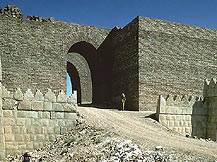 Столицу Ассирии город Ниневия в древности называли «городом крови».
Почему?
Ассирийская держава
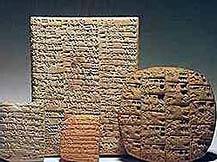 Известно, что во время захвата Ниневии сгорел царский дворец вместе с библиотекой царя Ашшурбанапала. Но  книги уцелели.
Почему? Какие книги находились в его библиотеке?
Ассирийская держава
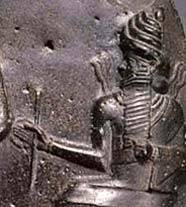 Известно, что главную роль в гибели Ассирийского царства  и разрушении Ниневии сыграли вавилоняне.
Мог ли вавилонский царь Хаммурапи участвовать в празднике по случаю этой победы?